Mozgástanulás és szabályozás
Dr. Kopper Bence, Tóth Kata
Miről volt szó eddig?
Elemi jelenségek
Neuron
Felépítés
Típusai
Pszeudo-unipoláris - érző
Bipoláris - interneuron
Multipoláris - motoneuron
α
β
γ
Axon típusai
Ia/Aα
Ib/Aα
II/Aβ
III/Aγ,δ
Vegetatív preaganglionáris/B
IV/C
Akciós potenciál mechanizmusa
Izom
Felépítés
Izomrost típusok
Lassú oxidatív (I, SO)
Gyors oxidatív/glikolitikus (II.A, FOG)
Gyors glikolitikus (II.B, FG)
Motoros egység
Neuromuszkuláris szinapszis
Kontrakció mechanizmusa:
Excitáció-kontrakció összekapcsolódása (motoneuron ingerülete átterjed az izomrostra)
Regulációs fehérjék, Ca2+ szerepe
Kereszthíd ciklus
Miről volt szó eddig?
Elemi jelenségek
Neuron
Izom

Szenzoros rendszerek
Receptorok
Érzéksejtek, érzékszervek:
Szaglás
Ízérzés
Hallás
Látás
Vesztibuláris rendszer
Bőr mechanoreceptorai
Nociceptorok
Proprioceptorok
Felszálló pályarendszerek
Reflexek
Fogalma
Fajtái
Megvalósulás
Reflexív állomásai
Központi szabályozás
Autogén gátlás
Visszacsatoló gátlás
Reciprok beidegzés
Gerincvelői reflexek
Saját reflexek
Myotatikus reflex
Inverz myotatikus reflex
Idegenreflexek
Flexor reflex
Keresztezett extensor reflex
Vegetatív idegrendszer
Vegetatív idegrendszer
Vegetatív/autonóm/viscerális idegrendszer: az idegrendszernek azok a részei, amik a szervezet belső egyensúlyának fenntartására szolgálnak, zsigereket mirigyeket és simaizomzatot idegeznek be. 

Mit keres itt? Visceromotoros működése simaizmokat „mozgat”

Funkcionálisan 2 rész (felépítésben is megjelenik)
Sympathicus
Parasympathicus

Szervek többsége kettős beidegzéssel rendelkezik: sympathicus és parasympathicus is
Kivétel: mellékvese velőállománya csak szimpatikus – katekolamin termelés
Vegetatív idegrendszer
Definíció: Az idegrendszernek az a része, amely a simaizmok, a mirigyek és a szív működését szabályozza az akarattól nagymértékben függetlenül.

Magyarázat: Az idegrendszer természetesen egységes egész, de a működésében el lehet különíteni két (egymástól egyébként korántsem független) részt:

 A vegetatív ("növényi jellegű") és a szomatikus idegrendszert. 

A szomatikus idegrendszer a vázizmok akaratlagosan is irányítható mozgatását végzi (szóma = test),

A vegetatív - a fenti definícióból is láthatóan - a zsigerek automatikus működtetését végzi (ezért nevezik néha "zsigeri" vagy "autonóm" idegrendszernek is).
Vegetatív idegrendszer
Felépítés:
Afferentáció: viscerosensoros, somatosensoros
Központi idegrendszeri központok
Fontos központok a központi idegrendszeren kívül is: dúcok, fonatok, célszervekben
Efferentáció: visceromotoros, vasomotoros, pilomotoros, secretomotoros,  sudomotoros funkció
A vegetatív idegrendszer felépítése
A vegetatív idegrendszer felépítési és működési szempontból két további részre osztható: a szimpatikus és a paraszimpatikus idegrendszerre.

A szimpatikus idegrendszer készenléti, riasztási funkciókat lát el, főként stresszhelyzetekben aktivizálódik. Központjai több helyen is megtalálhatók az idegrendszerben, de ilyen hatású idegek csak a gerincvelő háti és ágyéki szakaszán lépnek ki a központi idegrendszerből.

A paraszimpatikus idegrendszer képezi a szimpatikus idegrendszer ellensúlyát, leggyakrabban vele ellentétes hatású. Paraszimpatikus jellegű néhány agyideg (III., VII., IX., X.), és a gerincvelő keresztcsonti szakaszának idegei.
Vegetatív idegrendszer: KIR központok
Sympathicus és parasympathicus idegrendszer KIR-i központjai elkülönülnek

Sympathicus („kép”)
Thoracolumbalis
Th1-L3 gerincvelői szelvények

Parasympathicus („keret”)
Craniosacralis
Agytörzs és S2-4 gerincvelői szegmentum
Vegetatív idegrendszer: rostok
Központi idegrendszeri központokból agy- vagy gerincvelői idegekkel lépnek ki
Perifériás központokban = dúcokban átkapcsolódnak

A vegetatív idegrendszer rosttípusai
A gerincvelőtől vagy az agyalaptól a dúcokig terjedő szakasz a dúc előtti = preganglionaris rost

A dúcoktól a szervekig jutó neuron a dúc utáni = postganglionáris rost

Postganglionaris rostok ellátási területei között jelentős átfedés: törzsfal adott pontját 3 szegmentum látja el
Vegetatív idegrendszer: ganglionok
Ganglionok = dúcok: periférián elhelyezkedő idegsejt csoportosulások
Vegetatív dúcok: efferens szár része
Preasinapticus és postsinapticus neuron átkapcsolódási helye
Preasinapticus axon és postsinapticus sejttest található benne  (+ kiegészítő sejtek és kötőszövet)
 vegetatív reflexív efferens szára mindig 2 neuronból áll!
Axo-dendritikus sinapsisok
Acetilkolin az ingerületátvivő anyag, nikotinos receptoron át hat
Egyes preaganglionaris axonok átlagosan 8-9 posztganglionáris neuronhoz kapcsolódnak  divergencia, diffúz eloszlás

(Afferens rendszerben is megtalálható
Ganglion spinale: viscerosensoros és somatosensoros pszeudounipoláris neuronjának sejttestjét tartalmazza  hátsó gyökér  hátsó szarv)
Vegetatív idegrendszer: ganglionok
Ganglionok csoportosítása elhelyezkedésük szerint
Csigolyák mellett található dúcok = paravertebralis ganglionok
A gerincvelő előtt lévő dúcok = prevertebralis ganglionok pl.: ggl. coeliacum, ggl. mesentericum superius, ggl. mesentericum inferius
A szervek közelében lévő dúcok pl.: ggl. ciliare
A szervek falában lévő dúcok = intramuralis ganglionok pl.: bélfalban
Vegetatív idegrendszer: ganglionok
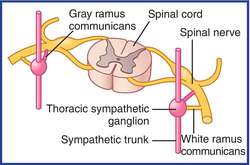 Sympathicus idegrendszer
Thoracolumbalis idegendszer
Gerinvelő Th1-L3 oldalszarv nucleus intermediolateralis
Mellső gyökéren kilépnek az efferens rostok
Parietális rostok:
paravertebralis átkapcsolódás
végtagok és törzs felszínének erei, szőrmerevítő izmok és verejték mirigyek
Viscerális rostok:
preaveretbralis átkapcsolódás,
fonatokat képeznek, zsigerek beidegzése
Preaganglionaris sejtek kolinergek
Preaganglionáris rostok vékony, lassan vezető myelinhüvelyesek (B típus)
Hosszú postganglionáris rostok, főleg velőtlenek (C-típusú)
Postganglionáris sejtek katekolaminergek (noradrenalin, adrenalin, dopamin)
Sympathicus idegrendszer
Szimpatikus határláncba = truncus sympathicus
Craniocaudális irányban húzódó  paravertebrális vegetatív dúcok lánca
Gerincvelő mindkét oldalán, koponyaalaptól a farokcsontig
Farokcsontnál középvonali ggl. imparban (páratlan) egyesül
22-23 dúc, közöttük összeköttetés (rr. interganglionares)
Dúcban: gerincvelőből jövő preaganglionaris rostok axonja (nem feltétlenül saját szegmensből!) + postganglionaris sejt testje (+ kötőszövet és kiegészítő sejtek)
Sinapsist a parietális rostok képezik, tovább futnak a viscerális rostok
Szinapszisok: főként axo-dendritikus, acetilkolin a neurotranszmitter
Preganglionáris sejt kolinerg, postganglionaris sejtek főként noradrenergek
Sympathicus idegrendszer
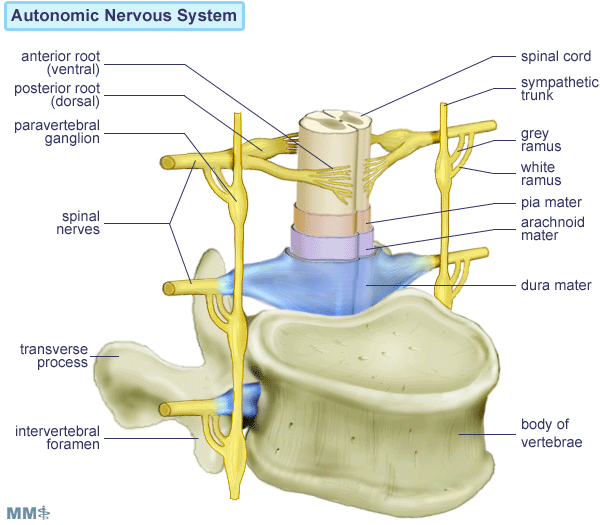 Parasympathicus idegrendszer
Craniosacralis  idegendszer
Agytörzs visceromotoros általános magjai: középagyi nucl. oculomotorius accessorius (n. oculomorius III.), hídi nucl. salivatorius superior (n. facialis VII.), nyúltvelői nucl. salivatorius inferior (n. glossopharyngeus IX.), nucl. medialis és lateralis alae cinereae (n. vagus X.)
Gerincvelő S2-4 szegmentumok oldalszarva nucleus intermediolateralis
Agyidegekkel együtt vagy az elülső gyökéren kilépnek az efferens rostok
Átkapcsolódás: feji parasympathicus dúcokban, intramurális dúcokban
Preaganglionaris sejtek kolinergek
Preaganglionáris rostok vékonyak, lassan vezető myelinhüvelyesek (B típus)
Postganglionáris sejtek is kolinergek, muszkarinos acetilkolin receptoron hatnak
Rövid postganglionáris rostok, főleg velőtlenek (C típus)
Vegetatív reflexek
Gerincvelői vegetatív reflexek:
Viscero-viscerális:
zsigeri afferens, efferens szintén a zsigerbe
pl.: vizelési reflex, bélperisztaltika
Viscero-cutan reflex:
zsigeri afferens, efferens a bőrbe
pl: zsigeri gyulladást a felette lévő bőr pírja kíséri
Viscero-motoros reflex:
zsigeri afferens, efferens a törzsizmokhoz
pl.: hasi szervek megbetegedése törzsizmok reflexes összehúzódásával jár
Cuti-viscerális reflex:
bőri afferens, efferens a zsigerbe, vérerekhez
pl.: meleghatással bélgörcs/menstuációs görcs oldása, erekció
Vegetatív idegrendszer
Pavlik: Sportélettan
	3.4.7. A vegetatív idegrendszer: 103-110.
Gerincvelői szerveződés, működés
Periféria: receptorok az érzéksejten  érzőneuron továbbít
Gerincvelői ideg (n. spinalis): kevert rostok (érző + motoros)
 belép a gerinccsatornából
 kettéválik
Ganglion spinale:  érző pszeudo-unipoláris neuronok sejttestjei (mind somatosensoros, 		mind viscerosensoros)
Hátsó gyökér: somatosensoros és viscerosensoros axonok lépnek BE
Hátsó szarv: érzőneuronok axonja, felszálló érző neuronok (funicularis neuronok) 			sejttestjei
Intermedier zóna: interneuronok
Oldalszarv: vegetatív preaganglionáris neuronok sejttestjei
Mellső szarv: motoneuronok sejttestjei
Mellső gyökér: motoreuronok axonjai, preganglionáris vegetatív sejtek axonjai lépnek KI
Mellső és hátsó gyökér egyesül: gerincvelői ideg = nervus spinalis
 kilép a gerinccsatornából
Gerincvelői ideg (n. spinalis): kevert rostok (érző + motoros), perifériára viszik a somato- vagy visceromotoros parancsot
Gerincvelői szerveződés, működés
Ramus communicans albi: n. spinalisból a velőhüvelyes (fehér) preganglionáris axonok leválnak és a truncus sympathicusba mennek – nem minden szegmentumban vannak

Truncus sympathicus: vegetatív ganglionok függőleges lánca, vegetatív preganglionaris axonok és vegetatív postganglionáris sejttest szinapszisa (Ach)   parietális rostok; átmenő preasinapticus rostok = visceralis rostok

ganglionok között ágak: rami interganglionares, a saját szegmentumában nem átkapcsolódott preganglionáris axon másik segmentum ganglionjába megy és ott kapcsolódik postganglionáris sejtre

Ramus communicans griseus: a postsinapticus sejt velőtlen (szürke) axonja a truncus sympathicus  vegetatív dúcából kilépve visszacsatlakozik a gerincvelői ideghez
Vegetatív dúcok, ganglionok
A szomatikus idegek a központi idegrendszerből való kilépés után közvetlenül jutnak a beidegzett szervekhez (pl.: a mozgató idegrostok az izomokhoz)

A vegetatív idegek azonban útközben átkapcsolódnak

Az átkapcsolódás helyei a vegetatív dúcok, ganglionok
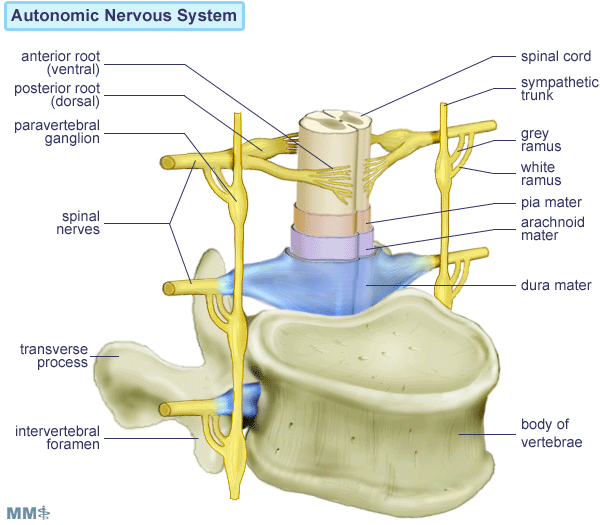 Ganglionok csoportosítása elhelyezkedésük szerint
A vegetatív idegrendszer rosttípúsai
Csigolyák mellett található dúcok = paravertebralis ganglionok

A gerincvelő előtt lévő dúcok = prevertebralis ganglionok pl.: ggl. coeliacum, ggl. mesentericum superius, ggl. mesentericum inferius

A szervek közelében lévő dúcok pl.: ggl. ciliare

A szervek falában lévő dúcok
A gerincvelőtől vagy az agyalaptól a dúcokig terjedő szakasz a dúc előtti = preganglionaris rost


A dúcoktól a szervekig jutó neuron a dúc utáni = postganglionáris rost
A vegetatív kimenet anatómiai szerveződése
A vegetatív idegrendszer perifériás motor szakaszai preganglionáris és posztganglionáris neuronokból épülnek fel

A preganglionáris neuronok sejttestei a gerincagyi intermediolaterális szürkeállomány (zsigeri efferens) oszlopában, ill. az agyidegek homológ motoros magvaiban helyezkednek el
Axonjaik többsége velőhüvelyes, viszonylag lassan vezető B – rost

Az axonok a minden esetben a központi idegrendszeren kívül elhelyezkedő posztganglionáris neuronok sejttestén képeznek szinapszisokat
Az egyes preganglionaris axonok átlagosan 8-9 posztganglionáris neuronhoz divergálnak
A vegetatív kimenet tehát diffúz eloszlású

A posztganglionáris neuronok axonjai – főleg velőtlen C – rostok – a zsigeri effektorokon végződnek
Vegetatív idegrendszer
A vegetatív idegrendszer látja el a belső szerveket és burkaikat, amely afferens és efferens (motoros és secretomotoros!) rostokat tartalmaz. 

A sejtek, amelyekből az efferens rostok kilépnek a vegetatív ganglionokban foglalnak helyet, míg az érző rostok idegsejtjei az érző dúcokban találhatók. 

A vegetatív idegrendszer fő feladata a szervezet belső környezete állandóságának fenntartása és a szervek működésének szabályozása a változó környezeti feltételeknek megfelelően. Ez a sympathicus és a parasympathicus együttműködése által valósul meg.

A vegetatív idegrendszer felosztása sympathicus és parasympathicus idegrendszerre csak a motoros valamint a secretomotoros rostokra vonatkozik. Az érzőrostok esetében csak viscerosensoros rostokról beszélhetünk.
 
A vegetatív idegrendszer, mint az idegrendszer, központi és perifériás részre osztható.
A vegetatív idegrendszer központi részének felépítése
A sympathicus és a parasympathicus idegrendszer központi sejtcsoportjai a központi idegrendszer különböző szakaszaiban foglalnak helyett. 

A parasympathicus idegsejtek az agytörzsben magokat képeznek: 
nucleus oculomotoricus accessorius (3), 
nucleus salivatorius superior és inferior (4), 
nucleus dorsalis nervi vagi (5). 

A sacralis gerincvelő is tartalmaz parasympathicus idegsejteket (6), plexus hypogastricus inferior (14)
A vegetatív idegrendszer központi részének felépítése
A sympathicus idegsejtek a thoracalis gerincvelő oldalszarvát: 
truncus sympathicus (8), 
ganglion cervicale superior (9), 
ganglium stellatum (10), 
ganglion coeliacum (11), 
ganglion mesentericum superius (12) 
ganglion mesentericum inferius (13), 
nervus splanchnicus major (15) 
és a felső lumbális gerincvelői segmentum köztes zónáját foglalják el (7). 

A parasympathicus idegrendszert craneosacralisnak, míg a sympathicus thoracolumbalisnak nevezzük.
A vegetatív idegrendszer központi részének felépítése
A vegetatív idegrendszer legfelső integrációs központja a hypothalamus.

A hypothalamus a hypophysissel fennálló kapcsolata szabályozza az endocrin mirigyeket és koordinálja a vegetatív és endocrin rendszert. 

A szabályozásban továbbá kiemelt szerepe van az agytörzsi formatio reticularis bizonyos sejtcsoportjainak.
A vegetatív idegrendszer perifériás része
Paraszimpathikus idegrendszer
A központi idegrendszeri parasympathikus neuron rostjai a különböző agyidegekkel a fej területének parasympathikus dúcaihoz futnak, ahol postganglionaris rostokra átkapcsolódva érik el a célszerveket

A nervus vagus (1) a parasympathikus idegrendszer fő idege, amely a nagy nyaki erekkel (a nyak ér- és idegkötegében) halad lefelé, majd az apertura thoracis superioron átlépve a mellkasi és hasi zsigerek területén fonatszerűen ágazódik el
Paraszimpathikus idegrendszer II.
A sacralis gerincvelő nucleus intermediolateralisában és nucleus intermediomedialisában helyet foglaló sejtek axonjaikat a 3. és 4. sacralis gyökérrel (2) a n.pudendushoz küldik, ahonnan mint nn.pevici belépnek a plexus hypogastricus inferiorba, majd a medencei zsigerekhez (a húgyhólyaghoz /3/, a végbélhez és a nemi szervekhez) haladnak tovább

Postganglionaris rostokra való átkapcsolódásuk vagy a plexus hypogastricus inferiorban vagy a különböző zsigeri fonatok kis dúcaiban következik be
Szimpathikus idegrendszer
A thoracalis és a felső lumbális oldalszarvakban lévő sympathikus neuronok axonjaikat a rami communicates albi (4) útján sympathikus határköteghez, a truncus sympathicushoz (5) küldik

A truncus sympathicus sympathikus dúcok láncolatából áll, amelyek a gerincoszlop két oldalán, a csigolyák harántnyúlványai előtt foglalnak helyet, és  a koponyaalaptól a farokcsontig terjednek

A dúcokat a rami interganglionares (6) kötik össze egymással
Szimpathikus idegrendszer II.
A nyaki szakaszon három ganglion helyezkedik el, a ganglion cervicale superius, a ganglion cervicale medium (7) és a ganglion stellatum (8)

A thoracalis szakaszon  10 – 11 dúcot találunk, míg a lumbalis szakaszon kb 4-et és a sacralis szakaszon szintén 4-et

A truncus sympathikusok végét a középvonalban, az os coccygis előtt helyet foglaló kis ganglion impar (9) képezi

A sacralis dúcok preganglionaris rostjaikat a rami interganglionaresen keresztül a gerincvelő Th12 – L2-es szelvényeiből kapják
Szimpathikus idegrendszer III.
A sympathikus határlánc thoracalis és lumbalis dúcaiból idegek haladnak a hasi aorta két oldalán elhelyezkedő sűrű idegfonat dúcaihoz

A felső dúccsoport a ganglion coeliacum (10), amelyhez a n. splanchnicus major (11) halad az 5 – 9. mellkasi dúcból

Ez alatt foglal helyet a ganglion mestericum superius (12) és a ganglion mesentericum inferius (13)

A medencében a plexus hypogastricus superior (14) és a plexus hypogastricus inferior terül szét
Adrenerg és kolinerg rendszerek
Adrenerg és kolinerg rendszerek I.
Az ingerületátadás a sympathikus rendszerben a noradrenalin útján következik be, míg a parasympathikus rendszerben az acetilkolin a transzmitter

Ezért nevezzük a symptahikust adrenerg rendszernek, a parasympathikust kolinerg rendszernek

Ezen szabály alól vannak kivételek:
A sympathikus rendszer összes praeganglionaris rostja kolinerg, és csupán a postganglionaris rostok noradrenergek

A bőr verejtékmirigyeit innerváló postganglionaris sympathikus rostok is kolinergek
Adrenerg és kolinerg rendszerek II.
A sympathikus és parasympathikus rendszer antagonizmusa néhány szervben egyértelmű (szív, tüdő)

Más szerveknél a szabályozás úgy valósul meg, hogy a vegetatív rendszerek egyik részének fokozódik vagy gyengül a hatása

Így a mellékvesét és a méhet csak sympathikus rostok látják el (mellékvesét praeganglionaris rostok innerválják)

A húgyhólyag működését parasympathikus rostok szabályozzák; a sympathikus rostok szerepe vitatott
Az effektor szervek válaszai a vegetatív idegi impulzusokra
Az üreges zsigerek falának simaizomzatában általában mind a noradrenerg, mind a kolinerg beidegzés megtalálható

E rendszerek egyikének aktivitása fokozza a simaizom intrinsic (belső indittatású) aktivitását, másiknak aktivitása pedig gátolja azt

Nincs azonban egységes szabály arra vonatkozóan, hogy a rendszerek melyike serkent és melyike gátol

A sphincter izmok (záróizmok) esetében, mind a noradrenerg, mind a kolinerg beidegzés serkentő jellegű, de amíg az egyik a sphincter konstriktor összetevőjét látja el, addig  másik a dilatátort
Az effektor szervek válaszai a vegetatív idegi impulzusokra
A keringő vérben rendszerint, nincs acetilkolin

A lokalizált kolinerg kisülés hatása általában diszkrét és rövid időtartamú => a kolinerg idegvégződések körüli magas acetilkolineszteráz-koncentrció miatt

A noradrenalin messzebbre terjed, és hatása elnyújtottabb, mint az acetilkoliné

Mind a noradrenalin, mind az adrenalin, mind a dopamin megtalálható a vérplazmában

Az adrenalin és a dopamin a mellékvese velőállományából származik, a noradrenalin zöme, viszont a noradrenerg idegvégződésekből diffundál a véráramba
A kolinerg aktiváció
Általában a vegetatív idegrendszer kolinerg alrendszere azokat a funkciókat segíti elő, amelyek az élet mindennapos fenntartását szolgálják

Pl.: a kolinerg működés a táplálék emésztését és felszívódását segíti elő:
 bélizomzat működésének fokozásával, 
a gyomorszekréció növelésével 
és a pylorus sphincter elernyesztésével

Ezért – a „katabolikus”noradrenerg alrendszerrel szembeállítva – a kolinerg alrendszert olykor anabolikus idegrendszernek is nevezik
A noradrenerg aktiváció
Vészhelyzetben a noradrenerg rendszer egységes egészként aktiválódik -> jelentősége, hogy felkészíti az egyedeket a vészhelyzethez való alkalmazkodásra

Azonban téves következtetés az gondolni, hogy a rendszer azért aktivizálódik, hogy ezt a felkészülést megvalósítsa

Pl.: a noradrenerg kisülés:
Elernyeszti az akkormodációt és tágítja a pupillákat (több fényt engedve a szembe)
Szaporábbá teszi a szívverést és növeli a vérnyomást (biztosítva ezzel az életfontosságú szervek és az izmok jobb perfúzióját)
És összehúzza a bőr vérereit (korlátozva ezzel a sebvérzést)
Süllyeszti a formatio reticularis küszöbét (megerősítve ezzel az éber állapotot)
Emeli a vérben a glukóz és szabad zsírsavak szintjét (növelve ezzel az energiaellátást
Köszönöm a figyelmet!